Les exposants
1
Esposants
2.1 exprimer des nombres à l’aide de puissances
2
Esposants
2.1 exprimer des nombres à l’aide de puissances
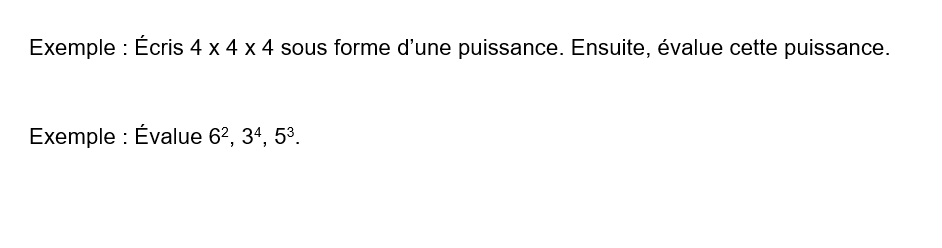 3
Esposants
2.1 exprimer des nombres à l’aide de puissances
Les puissances à base négative
Exemple : (- 2)4   Ici l’exposant s’applique au signe négatif.
	- 2 x – 2 x – 2 x -2 = 16
 
Exemple : - 24   Ici l’exposant ne s’applique pas au signe négatif.
	- (2 x 2 x 2 x 2) = -16
 
Exemple : - (- 2)4 = - [(-2) x (-2) x (-2) x (-2)] = - 16
4
Esposants
2.1 exprimer des nombres à l’aide de puissances
5
Esposants
2.2 les lois des exposants
Les lois des exposants :
(am)(an) = am+n
am ÷ an = am-n
(am)n = am x n
(ab)m = ambm
6
Exposants
2.2 les lois des exposants
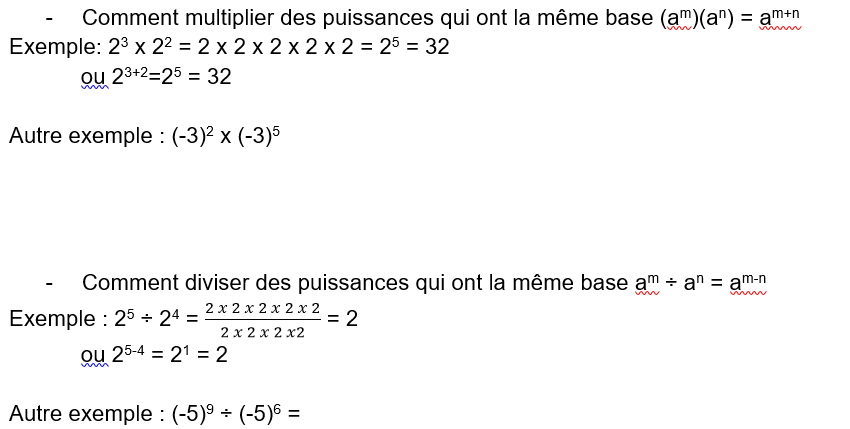 7
Exposants
2.2 les lois des exposants
8
Exposants
2.2 les lois des exposants
9
Exposants
2.2 les lois des exposants
10
Exposants
2.3 la priorité des opérations
11
Exposants
2.3 la priorité des opérations
Exemples : Évalue 
3(2)4 


-3(-5)2
 
 
-44
42 – 8 ÷ 2 + (-32)
 
 
 
-2(-15 – 42) + 4(2 + 3)3
12
Exposants
2.4 La résolution de problèmes
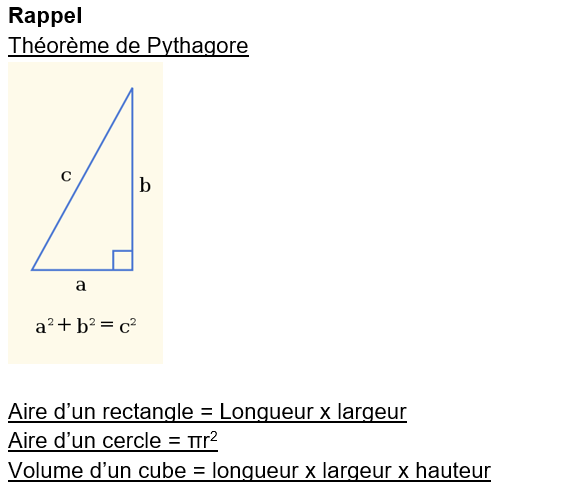 13
Exposants
2.4 La résolution de problèmes
14
Exposants
2.4 La résolution de problèmes
15
Exposants
2.4 La résolution de problèmes
16
Exposants
2.4 La résolution de problèmes
17
Exposants